Case Study: Sacle-up of an EFD Flotation Column for Copper Cleaning
Updated Nov 2016
Outline
Background: Sandfire’s DeGrussa Copper 
Technical challenge with flow-sheet
Eriez’ CavTube™ Sparged Column
On-site test-work
Results and conclusions
2
Sandfire’s DeGrussa Copper
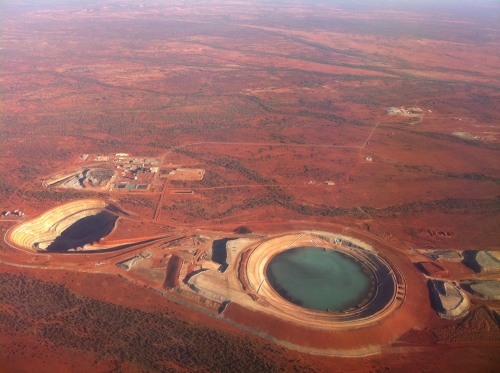 Located in WA
High-grade copper-gold sulfide mine
1.5 Mtpa concentrator commenced commercial production Sep 2012. 
Production up to 300,000 tonnes of high grade copper concentrate annually.
3
Concentrator Flowsheet-circa 2014
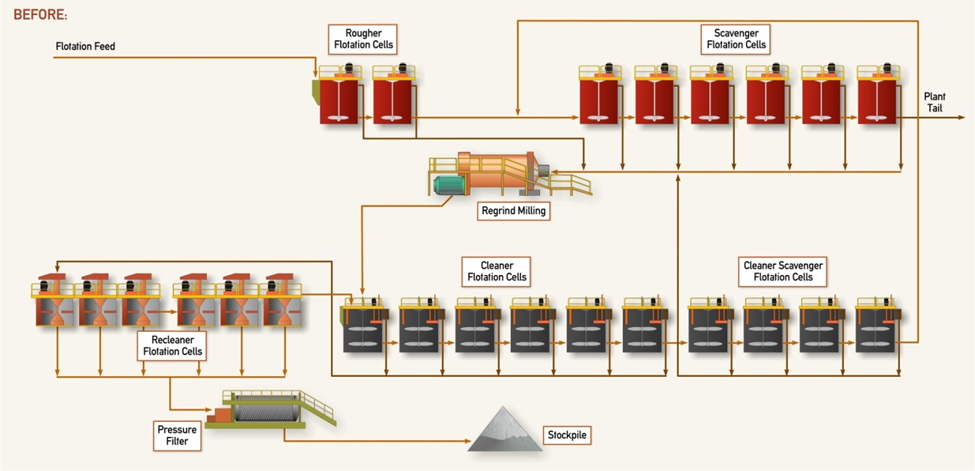 2 Ro – TC50
6 Scavs – TC50
6 Cl - TC30
4 Cl Scavs TC30
6 2nd Cl OK16U
4
[Speaker Notes: -All mechanical flotation circuit
-Feed is massive sulfide about 5% copper and p80 of about 40 microns
-concentrate from roughers and scavengers feeds a regrind circuit
-Regrind to a p80 ~ 20 microns.  Cleaner, second cleaner and cleaner scavenger
-Cleaner scavenger is recycled to the main scavengers]
Challenges with original flowsheet
All mechanical flotation cell circuit
Rougher/scavenger recovery typically 91% with most losses < 7 mm & >75 mm
Not able to meet the cleaner flotation requirements of the plant (re-grind P80 ~18  mm) because of poor selectivity at fine size 
Heavily loaded and sticky froth on the recleaner cells leads to poor concentrate grade, high NSG on the final copper concentrate grade from hydraulic entrainment.
Significant circulating load required from cleaner scavenger cells back to rougher scavengers to enhance overall recoveries
5
Limitations of conventional flotation
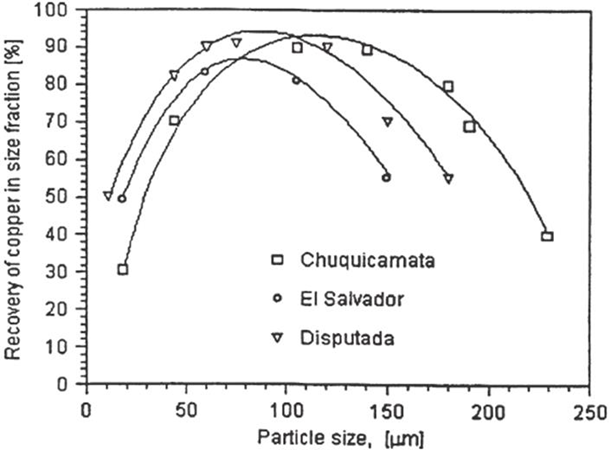 Flotation recovery by size for copper
6
[Speaker Notes: This slide shows recovery by size for copper flotation.  You can see that there is a passband where performance is good.  Performance at either end drops off dramatically, for different scientific reasons.
-Eriez has developed proprietary unit operations for each of these extremes, today we will focus on optimized flotation for fines]
Column Technology
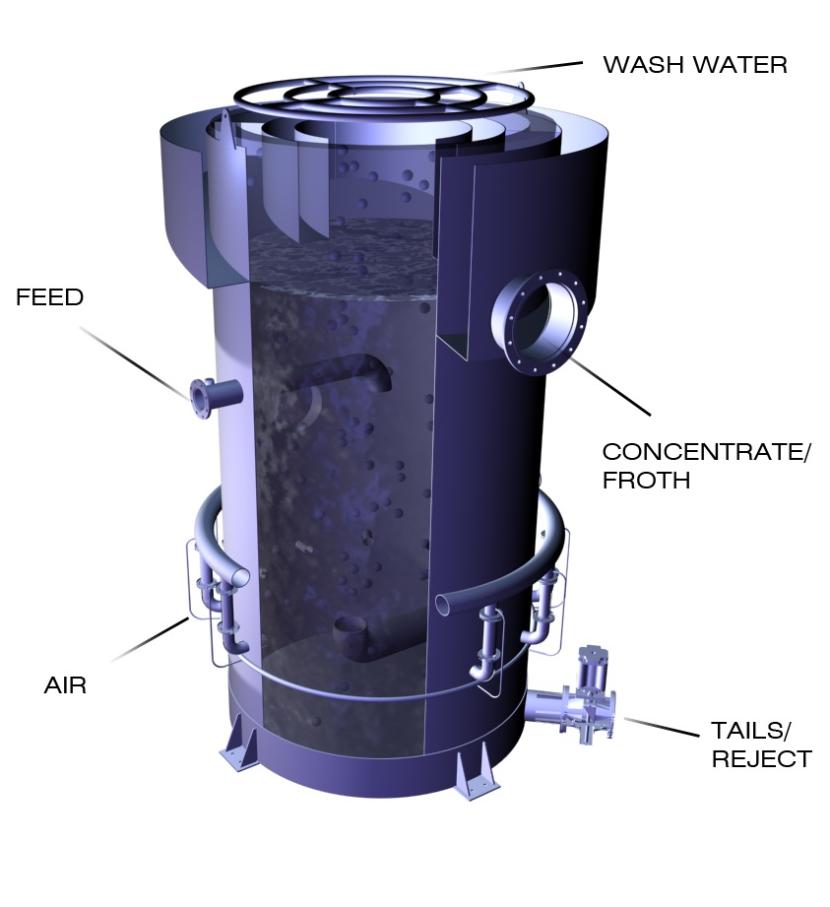 Tall Tanks w/High Aspect Ratio, counter-current contacting

 Operate with Deep Froth

 Incorporates Uniform Froth Washing  -better selectivity

Low radial mixing, behaves more like PFR

Sparging  System
 Heart of the Device
Produces High Surface Area Rates of Air for Collection of Hydrophobic Species.
[Speaker Notes: -The left hand section is a cutaway of a column
-Feed comes in near the top, and settles downward
-Engineered high surface area bubbles enter near the bottom and rise up
-This illustration is not quote correct, in both cases the slurry feed and bubble feed are fed evenly across the cross-section with a manifold 
-A collection zone with highly efficient mixing
-A deep controlled froth and counter current washing 
-Read everything on the right hand side
-I am now going to spend some time talking about two key features of columns that were beneficial for this application; froth washing and cavitation sparging]
Attachment
AIR
Entrapment
Locked
Entrainment
VALUABLE
MIDDLING
AIR
AIR
WASTE
Column Technology: Importance of wash water
Entrainment
Contaminant (tph)
Froth
Feed
Tails
Froth Moisture (%)
[Speaker Notes: -The cartoon on the LHS shows a cross-section through the froth.  Of course liberated hydrophobic particles are attracted  to the interface, the edge of the froth strut.  But fine hydrophilic particles (ie with a good affinity for the water) will stay suspended in the water by Brownian forces and accompany the froth into the concentrate
-The graph on the LHS shows that fine hydrophilic contaminants reporting to the concentrate will be roughly proportional to the moisture in the froth]
Column Technology: Importance of wash water
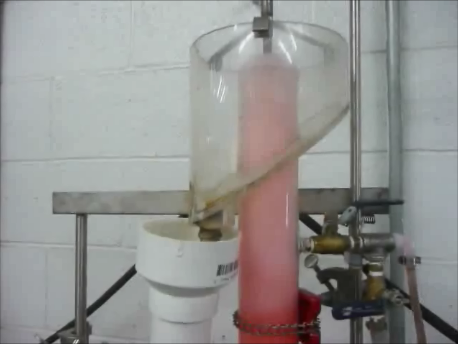 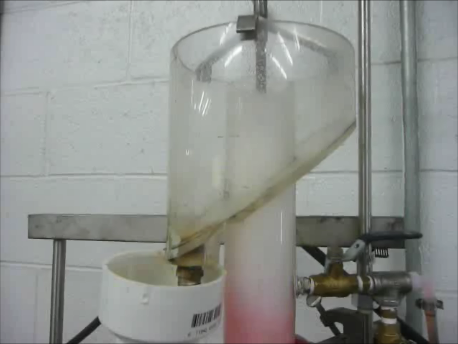 [Speaker Notes: -As an illustration of this, we have documented a simple experiment.  We have added red dye to a column of water to simulate water-borne impurities.
-On the top photograph, the dye has accompanied the water into the froth.
-On the bottom photograph, a counter current flow of wash water has been added, which essentially displaces the froth water and pushes the impurity back into the pulp]
Making smaller bubbles- the CavTube®
High P
Low P
Inlet
Outlet
Plexiglass model
Contraction/ expansion nozzle
Shatters sparged air into ~100 micron bubbles
As pressure drops, ~ 1 micron bubbles are nucleated from the liquid phase and adsorb onto hydrophobic surfaces
[Speaker Notes: -Now I am going to talk about the sparging system that is optimal for floating fine particles, the Eriez CavTube system
-In this system, slurry and air are pumped through a sudden contraction and expansion.  During the expansion very fine bubbles come of out of liquid solution and nucleate onto hydrophobic surfaces, the ore particles]
100
10
Cumulative curve Frother A
Cumulative curve Frother B
80
8
Population density Frother A
Population density Frother B
60
6
Population Density (%)
Cumulative Curve (%)
40
4
20
2
0
0
0.01
0.1
1
10
100
1000
Bubble Diameter (micrometer)
Bubble size distribution with air addition*
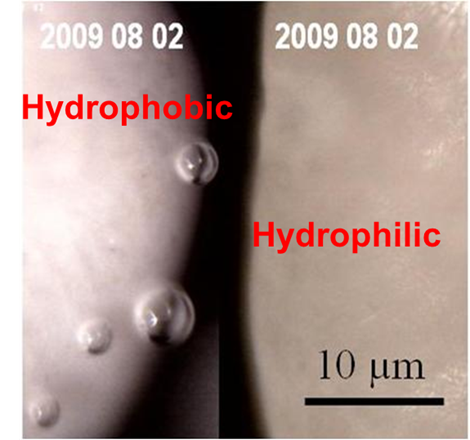 Note: for a typical application with Jg = 0.75 cm/sec, the nucleated bubbles are about 2% of total air volume added to cell
*Mining Sci. & Tech, 20 (2010), pp1-19
[Speaker Notes: -This slide shows continuous and cumulative bimodal bubble size distributions produced by the CavTube -The micrograph shows how the fine bubbles selectively adsorb onto hydrophobic surfaces.  This kind of bubble nucleation has sometimes been referred to as a secondary collector.]
Probable mechanism for improved collection
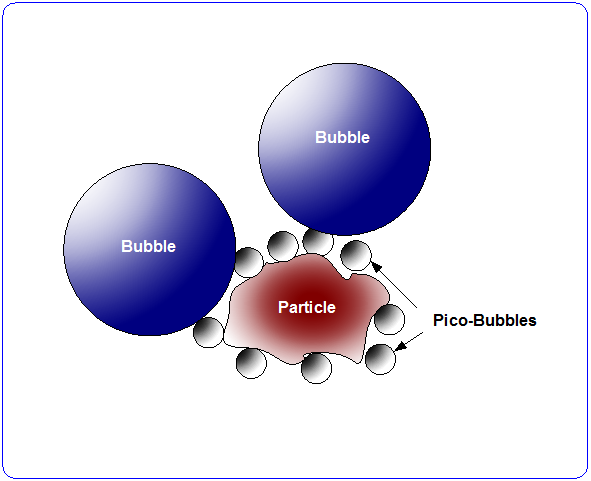 Small bubbles preferentially nucleate on hydrophobic surfaces
Act to tether larger bubbles, ie improve sticking efficiency
12
[Speaker Notes: Our published paper references some academic work where they showed that when a surface was pre-treated with adsorbed microbubbles, the subsequent sticking probability with large bubbles was improved.]
Evaluation of column and scale-up
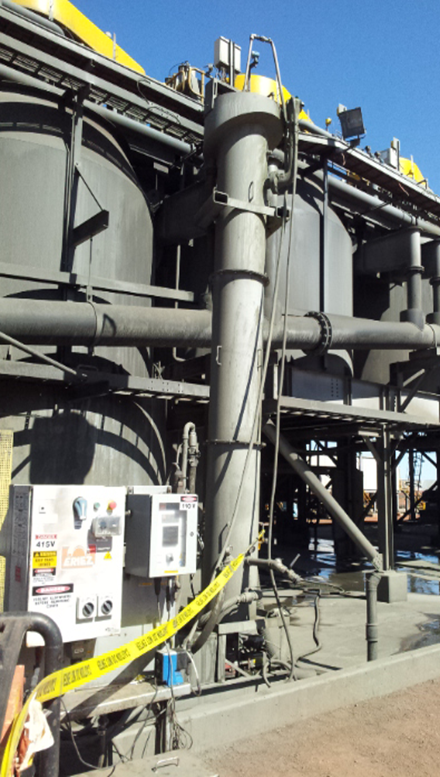 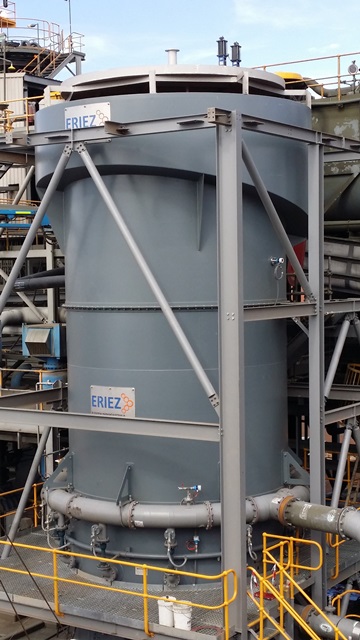 500 mm pilot unit at site                            4250 mm full-scale unit
EFD did on-site test-work at DeGrussa with a lab-scale column (150 mm dia) and then a  pilot-scale column (500 mm dia)
13
Results
Result of commercial column exceed pilot results!
14
Concentrator Flowsheet-circa 2015
x
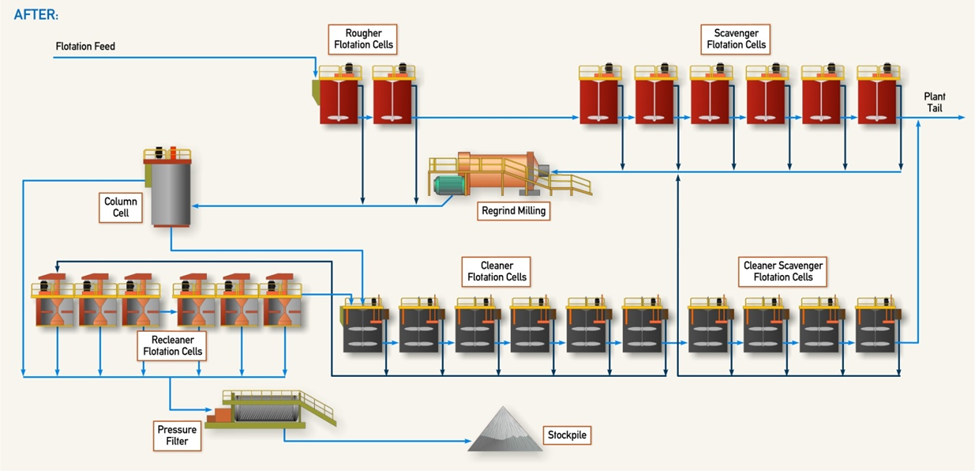 x
15
[Speaker Notes: -This is the new flowsheet, since January of last year.
-Because of the improvements in plant performance, the rougher concentrate does not need to be re-ground and can bypass the regrind mill
-Also the cleaner scavenger tail is sufficiently barren that it does not need to be recirculated to the scavenger feed
-And overall, plant recovery was greatly improved, as shown on the next slide.]
Comparison: before and after
Circulating load from cleaner back to scavenger eliminated
4 out of 6 mechanical recleaner cells were taken offline.
Significant improvement in global copper recovery 2-4%
16
Conclusions
Conventional flotation cells are not optimal for all applications, especially with fine particles and fine gangue, similar result discovered at Cerro Corona (see Diaz et al, Flotation 2015) 
Scale-up of columns is possible and Lab/ pilot results can be met or exceeded in commercial operation.
Comments from Sandfire management one month after commissioning the column “The column flotation cell in particular has delivered some positive early results, suggesting that the original recovery improvement target of about 1% may be exceeded.” (Sandfire CEO Karl Simich, Mining News Feb 26, 2015)
DeGrussa now doing test-work to add another column
17